WRITING THE PASTThe Theory and Method of HistorySPLASH 2018Matthew Yarnall
INTRODUCTION
History is what the present chooses to remember about the past. -Carl Becker
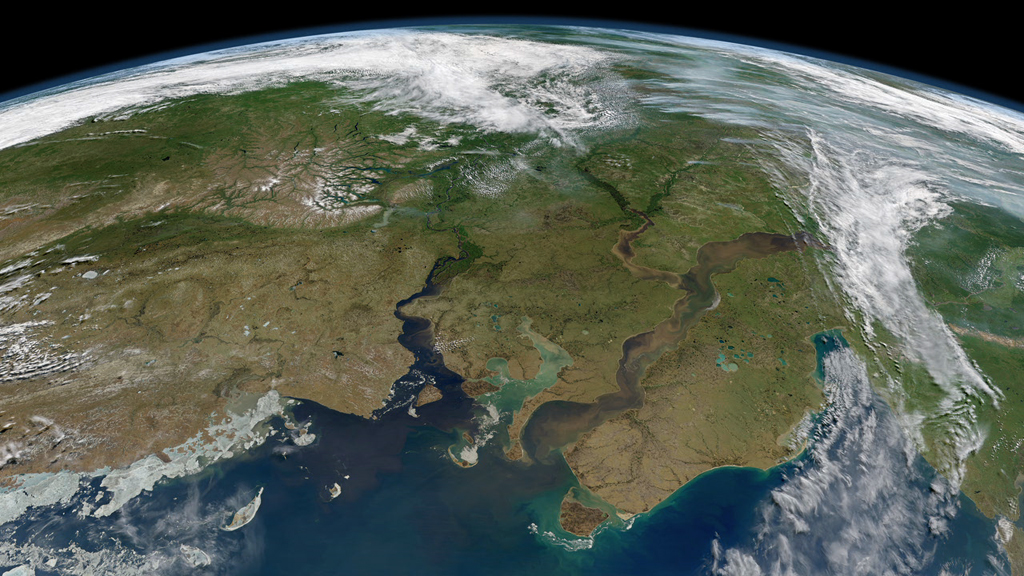 History is what the present chooses to remember about the past. -Carl Becker
Behind the features of landscape, behind tools of machinery, behind what appear to be the most formalized written documents, and behind institutions, which seem almost entirely detached from their founders, there are men, and it is men history seeks to grasp.-Marc Bolch
AUTOPIOGRAPHICAL MYTHMAKIG
[Autobiographical Mythmaking] helps to preserve a sense of psychological coherence and personal integrity over time.-Barbara Myerhoff
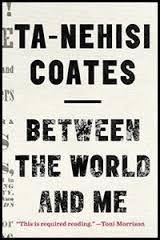 There the boy stood, with the gun brandished, which he slowly untucked…and in his small eyes I saw a surging rage that could, in an instant, erase my body….I remember being amazed that death could so easily rise up from the nothing of a boyish afternoon…
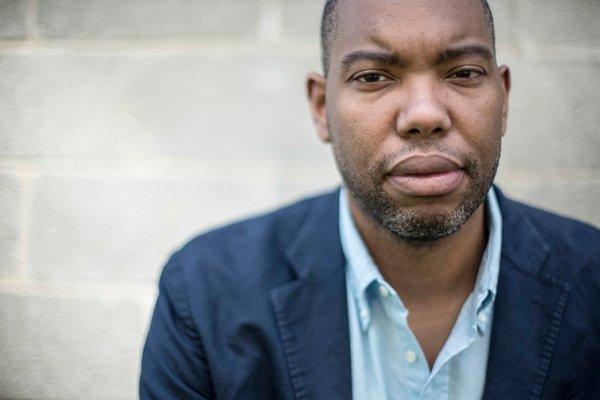 …I came to understand that my country was a galaxy, and this galaxy stretched from the pandemonium of West Baltimore to the happy hunting grounds of Mr. Belvedere….I felt, but did not yet understand, the relation between that other world and me.
-Ta-Nehisi Coates
In reviewing the personally experienced past from a more remote point in time, we inadvertently mythologize it. The process of constantly reworking one’s own experienced past…obviously does violence to the original experience. 
-Paul Cohen
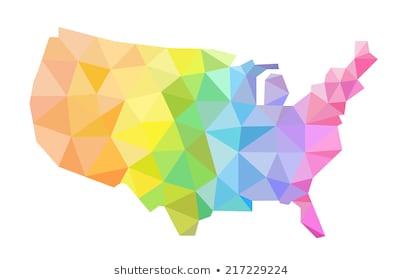 History is what the present chooses to remember about the past. -Carl Becker
PROBLEMS WITH PRIMARY SOURSES
1) Minimal Source Record
2) Cognitive Dissonance
3) Narrative Epistemology
Narrative structure pervades our very experience of time and social existence, independently of our contemplating the past as historians.
-David Car
CONCLUTION
[The Historian’s Craft] entails a complex set of negotiations between present and past, incorporating something of vital importance from transforming along the way, the consciousness that each brings to the table from the outset. 
-Paul Cohen
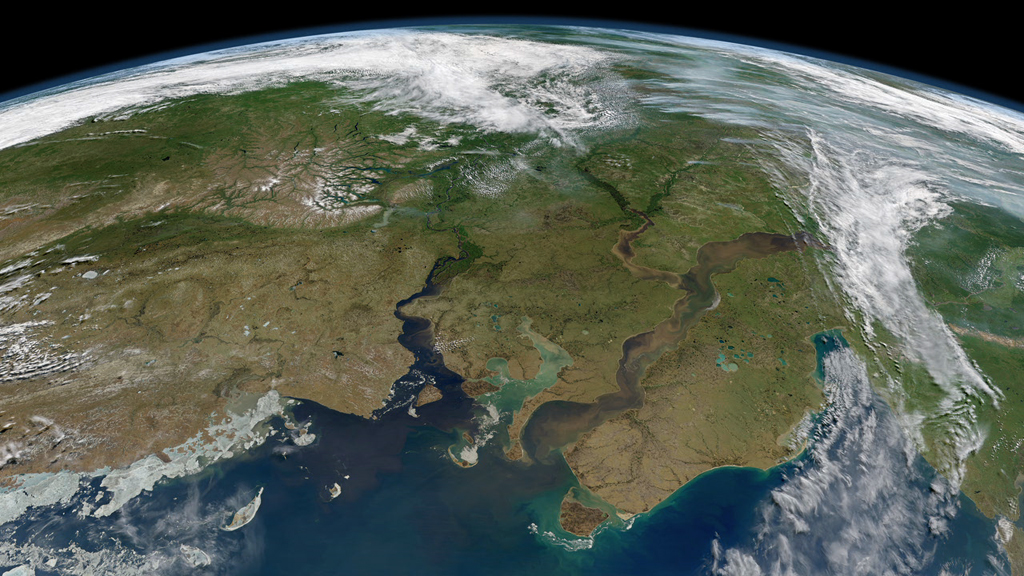 [The Historian’s Craft] entails a complex set of negotiations between present and past, incorporating something of vital importance from transforming along the way, the consciousness that each brings to the table from the outset. 
-Paul Cohen
THANK YOU